臺南市新化區協興里防災地圖
防災資訊表
太平里
行政區位圖
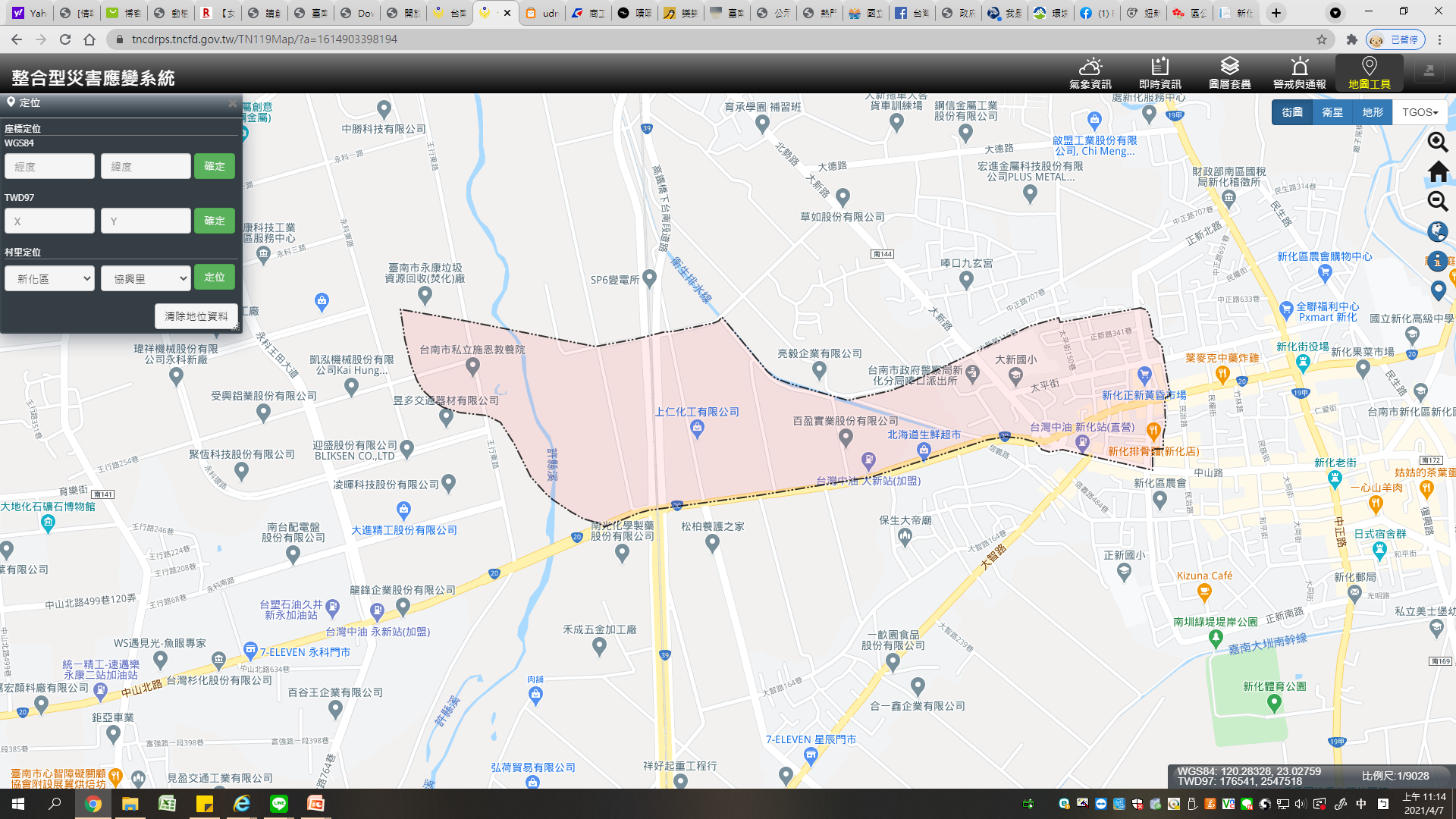 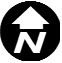 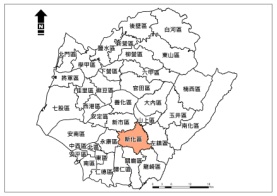 新化區聯合活動中心
太平里
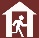 災情通報單位
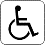 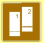 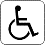 唪口順天宮
唪口里
唪口順天宮
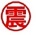 臺南市災害應變中心
   民治專線:06-657-0119
   永華專線:06-298-9119
新化區災害應變中心
   電話:06-590-5009
新化消防分隊報案電話:
   06-590-2920；119
唪口派出所報案電話:
   06-598-2924；110
市民服務熱線:1999
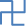 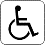 唪口里
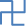 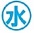 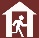 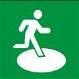 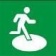 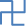 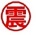 新化區里聯合活動中心
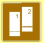 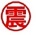 新化區公所
大新國小
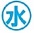 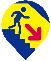 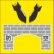 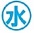 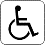 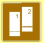 大新國小
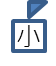 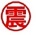 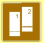 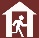 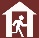 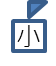 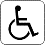 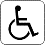 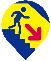 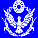 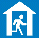 緊急聯絡人
協興里
協興里
里長  孫麒傑
電話 : 06-597-2566
手機 : 0937-363-372
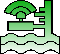 防災資訊網站
保生大帝廟
內政部消防署
http://www.nfa.gov.tw/
臺南市政府消防局http://119.tainan.gov.tw/
臺南市政府新化區公所
http://www.sinhua.gov.tw/
臺南市政府災害應變告示網
http://disaster.tainan.gov.tw/
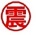 新化區衛生所
保生大帝廟
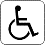 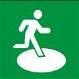 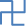 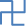 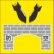 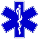 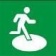 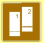 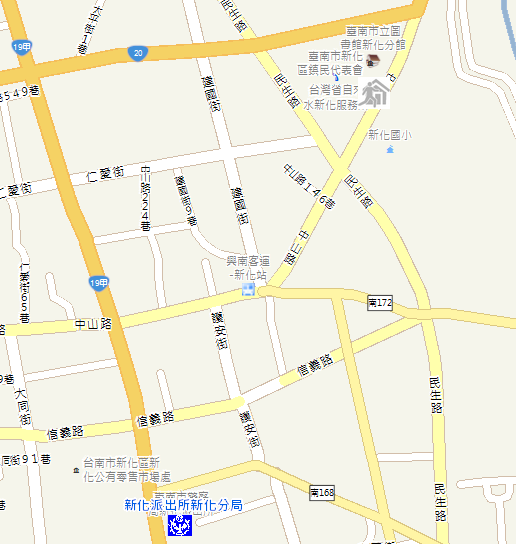 豐榮里
新化區公所
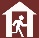 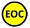 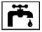 避難原則
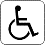 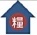 水災:就地避難或垂直避難；
  低窪地區前往避難收容處所
地震:前往開放空間或公園避難
台灣高鐵
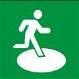 新化國中
新化體育公園
1.新化區公所
     地址：新化區中山路130號
     電話：06-590-5009
2.新化體育公園
     地址：新化區公園路110號
     電話：06-590-5009#501
3. 唪口順天宮
     地址：新化區唪口142號之26
     電話：06-598-7872
4.保生大帝廟
     地址：新化區洋子127號
     電話：0934-308-619

5. 新化區聯合活動中心
    地址：新化區民生路269號
    電話：0919-159238
6.大新國小
    地址:新化區太平街176 號
    電話:06-5982953#703
避難收容處所
新化體育公園
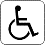 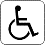 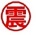 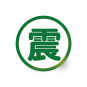 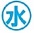 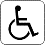 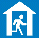 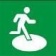 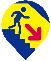 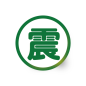 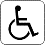 新化區公所113年1月3日更新
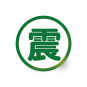 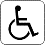 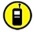 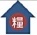 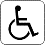 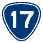 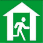 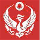 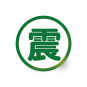 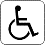 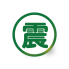 淹水感知器
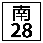 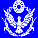 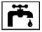 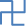 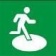 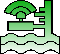 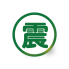 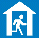 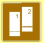 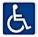 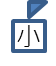 國小
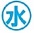 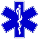 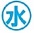 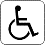 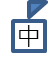 國中
區界線
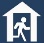 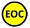 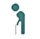 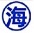 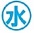 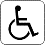 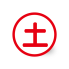 里界線
公務部門
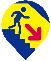 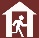 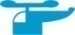 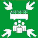